Typical Machine Learning Development Pipeline
Getting started with Machine Learning
Sanaa Hobeichi
UNSW Sydney and CLEX (The ARC Centre of Excellence for Climate Extremes)
        s.hobeichi@unsw.edu.au
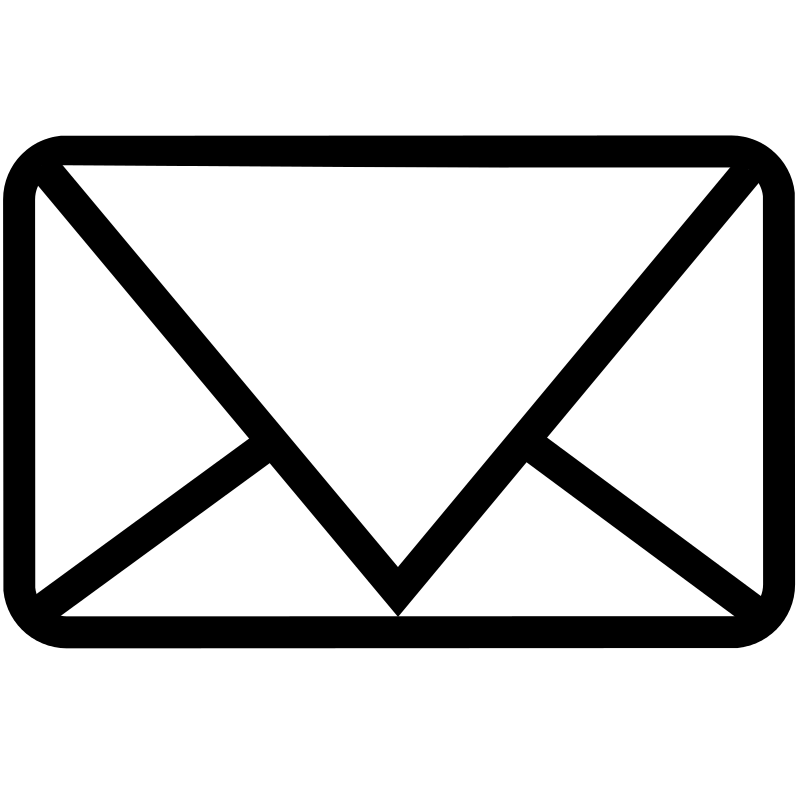 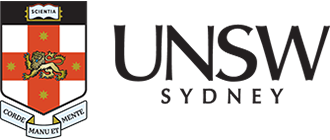 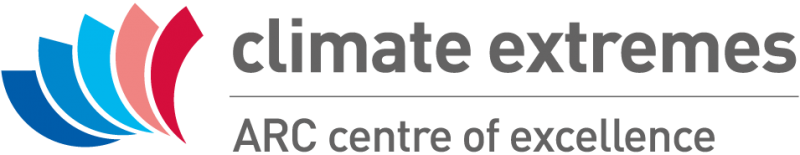 Typical Machine Learning Development Pipeline
Data 
Input
Data Cleansing and Processing
Model Training
Model Testing
Inference
Task Formulation
Production
Typical Machine Learning Development Pipeline | ACCESS-NRI Forecasting and Prediction Community Working Group Event - 7 September 2023 | Sanaa Hobeichi
[Speaker Notes: This presentation covers the basic knowledge we need  in order to develop a climate science project using machine learning.]
What is Machine Learning?
… constructing computer programs that automatically improve from experience.
“Machine Learning”. T. Mitchell (1997)
Adjust their own parameters
Learn by looping through training samples
models
… getting programs to work in a reasonable way to predict stuff. 

R. Kohn (2015)
It is not about developing models for humans to see
… the automated detection of meaningful patterns in data.  

“Understanding Machine Learning”. S. Shalev-Shwartz and S. Ben-David (2014)
Typical Machine Learning Development Pipeline | ACCESS-NRI Forecasting and Prediction Community Working Group Event - 7 September 2023 | Sanaa Hobeichi
[Speaker Notes: how machine learning is defined in the literature

We build a model that initially lacks predictive capabilities. With every iteration it gains some predictive capabilities

During training, the model learns patterns that have significance and are useful. And later, it uses this learning to make predictions on its own without human interference]
What tasks can Machine Learning do?
Image
processing and generation
Clustering / 
Dimensionality reduction
Predictive modelling
Grouping climate data or phenomena based on common features, e.g. clustering cloud types
Phenomena detection (e.g. cyclone) in gridded data
Remote sensing and image analysis
Spatial downscaling of climate maps
Climate Prediction
Weather Forecast
Climate model surrogate
Data Assimilation
Understanding relationship between climate conditions and response (impact)
Predicting actions that optimise the gain of a system
Text
processing and generation
Modeling relationships in a network system
Control energy consumption in smart buildings
Extract knowledge from text media on the impacts of an extreme event
Modeling lateral flow in a catchment
Modeling transfer heat between locations
Typical Machine Learning Development Pipeline | ACCESS-NRI Forecasting and Prediction Community Working Group Event - 7 September 2023 | Sanaa Hobeichi
[Speaker Notes: Machine learning can perform six key tasks, each has various applications in climate science.
I’ll give some examples of applications, Cat will delve into some applications in detail

Dimensionality reduction: Reduce the number of features while preserving important information

Modeling relationships in a network system: using graph theory]
Typical Machine Learning Development Pipeline
Data 
Input
Data Cleansing and Processing
Model Training
Model Testing
Inference
Task Formulation
Production
Typical Machine Learning Development Pipeline | ACCESS-NRI Forecasting and Prediction Community Working Group Event - 7 September 2023 | Sanaa Hobeichi
[Speaker Notes: Here’s a typical machine learning development pipeline
I will go through each step in detail.]
Data 
Input
Data Processing
Model Training
Model Testing
Inference
Task Formulation
Production
Task Formulation
Determine the problem type. What do you want to achieve?
Identify suitable Machine Learning model candidates. Explore various algorithms that fit your problem type
Clustering / 
Dimensionality reduction
Image
processing and generation
Predictive modelling
Supervised learning /
Unsupervised learning /
Mixed
Supervised learning
Unsupervised learning
Linear Regression/ Logistic Regression
Tree based: XGBoost, Random Forest, and 
	LightGBM
Artificial Neural Networks (ANN)
Long Short Term Memory (LSTM) – Sequential data
Support Vector Machine
Bayesian Neural Network – Estimates uncertainties
Principal Component Analysis (PCA)
K-means
Self-organising maps
Convolutional Neural Network (CNN) – Automated features extraction
CNN-based architectures: U-Net, ResNet
Generative Adversarial Network (GAN)
Transformers (attention mechanism) & Foundation Models
Pre-trained
transformers
Predicting actions that optimise the gain of a system
Text
processing and generation
Modeling relationships in a network system
Supervised learning / Mixed
Supervised/unsupervised learning
Long Short Term Memory (LSTM)
Recurrent Neural Networks (RNN)
Transformers & Foundation Models
Reinforcement learning
Graph Neural Network (GNN)
Q-learning 
Monte Carlo
Typical Machine Learning Development Pipeline | ACCESS-NRI Forecasting and Prediction Community Working Group Event - 7 September 2023 | Sanaa Hobeichi
[Speaker Notes: I will not cover the theoretical details of these algorithms

PCA: linear, K-means: linear, self-organising maps: non linear

Supervised learning: each training example is paired with an output label]
Data 
Input
Data Processing
Model Training
Model Testing
Inference
Task Formulation
Production
Task Formulation
Determine the problem type. What do you want to achieve?
Identify suitable Machine Learning model candidates. Explore various algorithms that fit your problem type
Start with simple models (e.g., multiple linear regression and Tree-based models) before Deep Learning models

If a similar problem was addressed in the literature, start with a model from the literature

Do not commit to a ML model because it is exciting or novel rather than because it is the best solution for your problem
Typical Machine Learning Development Pipeline | ACCESS-NRI Forecasting and Prediction Community Working Group Event - 7 September 2023 | Sanaa Hobeichi
[Speaker Notes: 3. Generative AI]
Data 
Input
Data Processing
Model Training
Model Testing
Inference
Task Formulation
Production
Task Formulation
Determine the problem type. What do you want to achieve?
Identify suitable Machine Learning model candidates. Explore various algorithms that fit your problem type
Establish evaluation methods: Define metrics and techniques to assess the model’s performance

Know your computational resources: Consider the hardware (CPU/GPU), data storage available to you, and how they may impact the project

Reach out to experts: Both domain knowledge and AI skills are essential. Through collaboration, you can gain valuable guidance and accelerate the development of the best model.
Typical Machine Learning Development Pipeline | ACCESS-NRI Forecasting and Prediction Community Working Group Event - 7 September 2023 | Sanaa Hobeichi
[Speaker Notes: 4. Tennessee and Sam will discuss this in greater detail during their presentation.]
Data 
Input
Data Processing
Model Training
Model Testing
Inference
Task Formulation
Production
Data input
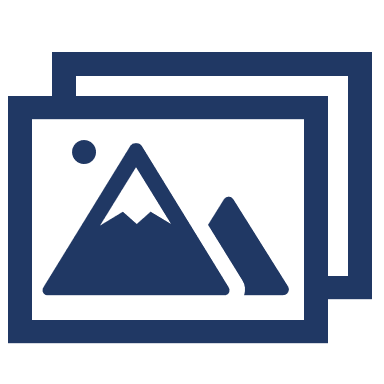 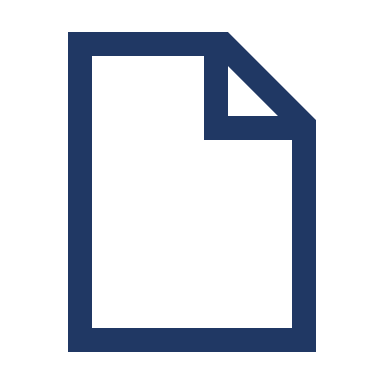 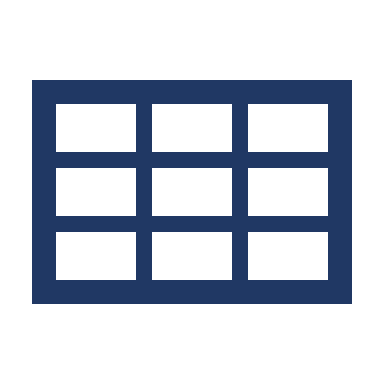 Format your data: Ensure your data is in the correct format, tabular, gridded, graph, or a text file
Clustering / 
Dimensionality reduction
Image
processing and generation
Predictive modelling
Linear Regression/ Logistic Regression
Tree based: XGBoost, Random Forest, and 
	LightGBM
Artificial Neural Networks (ANN)
Long Short Term Memory (LSTM)
Support Vector Machine
Bayesian Neural Network
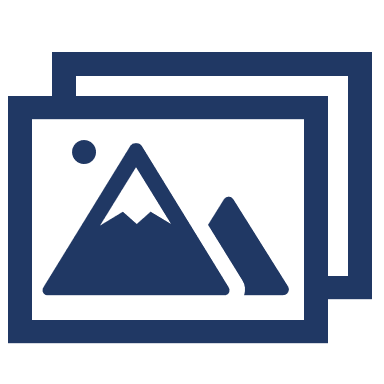 Principal Component Analysis (PCA)
K-means
Self-organising maps
Convolutional Neural Network (CNN)
CNN-based architectures: U-Net, ResNet
Generative Adversarial Network (GAN)
Transformers
Foundation Models
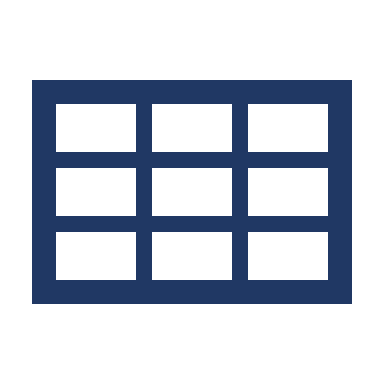 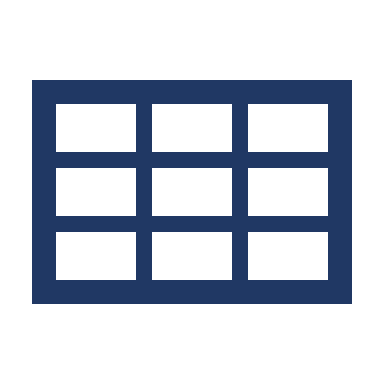 Predicting actions that optimise the gain of a system
Text
processing and generation
Modeling relationships in a network system
Long Short Term Memory (LSTM)
Recurrent Neural Networks (RNN)
Transformers
Foundation Models
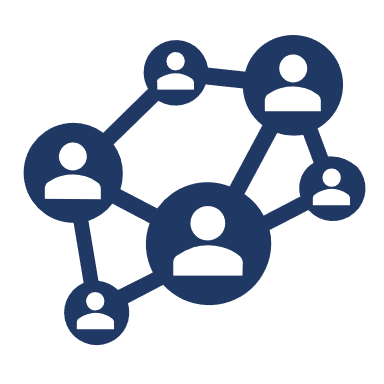 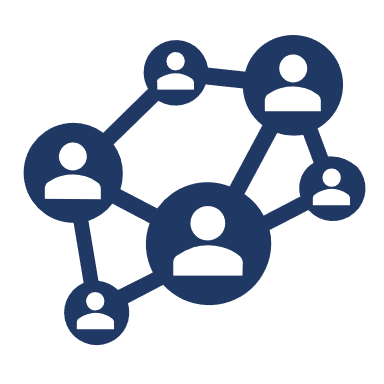 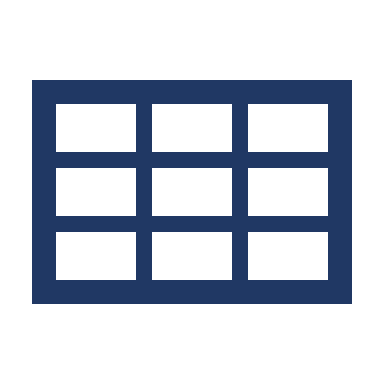 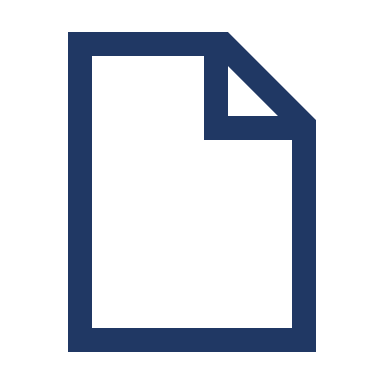 Graph Neural Network (GNN)
Q-learning 
Monte Carlo
Typical Machine Learning Development Pipeline | ACCESS-NRI Forecasting and Prediction Community Working Group Event - 7 September 2023 | Sanaa Hobeichi
[Speaker Notes: Tabular data is typically stored in csv
gridded data is typically a netcdf, a raster stack in .tif format or other gridded format

In GNNs, data is typically represented in a collection of nodes and edges that connect pairs of nodes. 
Depending on the size of the network, various libraries are available to handle its structure]
Data 
Input
Data Processing
Model Training
Model Testing
Inference
Task Formulation
Production
Data input
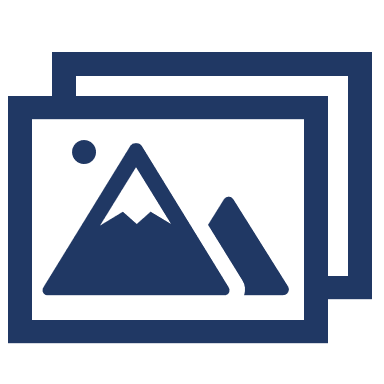 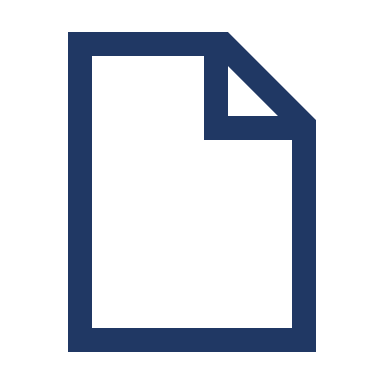 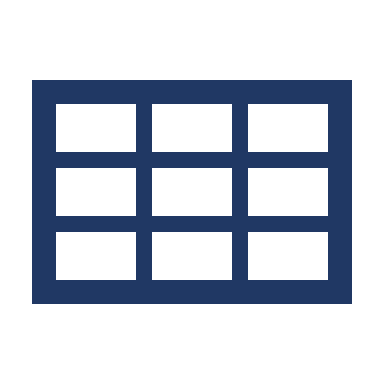 Format your data: Ensure your data is in the correct format, tabular, gridded, graph, or a text file
Representative data: Ensure your data is representative, in particular, the dependent variable in supervised learning

Balanced distribution: Aim for a balanced dataset, where the distribution of the dependent variable is as flat as possible.

Handle Missing Data: Utilize gap-filling techniques or remove entries with missing data
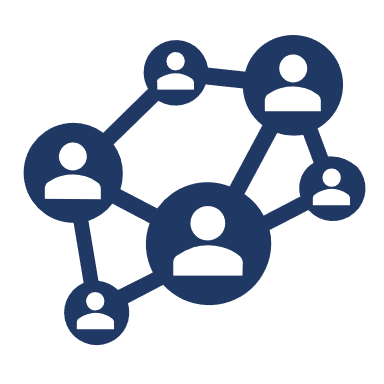 Typical Machine Learning Development Pipeline | ACCESS-NRI Forecasting and Prediction Community Working Group Event - 7 September 2023 | Sanaa Hobeichi
[Speaker Notes: Representative data: The data needs to cover all the possible range of values

Most machine learning models can handle missing data]
Data 
Input
Data Processing
Model Training
Model Testing
Inference
Task Formulation
Production
Data Processing
Features encoding: Convert categorical and time data into numerical output. ‘Encoding’ techniques can be used.

Feature scaling: Most machine algorithms (except tree-based) perform better if all features are on the same scale.
Common scaling techniques include standardization (e.g., z-score normalization) or normalization (e.g., min-max scaling)

Feature Selection: Discarding irrelevant features can help reducing model complexity and potentially improving generalisation. Techniques like feature importance can be used to identify useful features
Consider data imbalance: If the classes in the dependent variable are imbalanced, meaning one class has significantly more samples than the other, it can lead to biased predictions. 
Techniques like upsampling the minority class or downsampling the majority class can be employed to balance the dataset
Typical Machine Learning Development Pipeline | ACCESS-NRI Forecasting and Prediction Community Working Group Event - 7 September 2023 | Sanaa Hobeichi
Data 
Input
Data Processing
Model Training
Model Testing
Inference
Task Formulation
Production
Model Training
Split the dataset into three separate subsets for training, validation, and testing.
Train Set: This subset is used for the actual training of the model.

Validation Set: used to evaluate the model's performance with different hyperparameter configurations (e.g., learning rate, number of layers, loss function…). Select the best-performing configuration

Test Set: This subset is used after the model has been trained and tuned. It provides an unbiased estimate of the model’s performance on unseen data.
A common split is 70% for training, 10% for validation, and 20% for testing

Data splitting should generally be done at random to ensure that each set is a representative sample of the whole. However, for time-series data, the splitting should respect the chronological order of the data.
Typical Machine Learning Development Pipeline | ACCESS-NRI Forecasting and Prediction Community Working Group Event - 7 September 2023 | Sanaa Hobeichi
[Speaker Notes: For time series data, the approach to training may vary depending on the application; we might use a specific time slice or select data from certain years.]
Data 
Input
Data Processing
Model Training
Model Testing
Inference
Task Formulation
Production
Model Testing
Ensure that you test your model on both common scenarios and edge cases, including outliers.
Conduct a detailed and thorough evaluation of the model's performance across various metrics.
Is ML appropriate for the problem at hand? 
Does the proposed model offer a clear improvement over the best existing solution in any of the following aspects? Performance, speed, cost, or ease of Implementation
Typical Machine Learning Development Pipeline | ACCESS-NRI Forecasting and Prediction Community Working Group Event - 7 September 2023 | Sanaa Hobeichi
What should be done if the model performs poorly during testing?
Simplify the task (e.g., from regression to classification)
Include/Remove predictors
Try other approaches
Try another model
Data 
Input
Data Cleansing and Processing
Model Training
Model Testing
Inference
Task Formulation
Production
Machine learning can’t solve the task
Typical Machine Learning Development Pipeline | ACCESS-NRI Forecasting and Prediction Community Working Group Event - 7 September 2023 | Sanaa Hobeichi
[Speaker Notes: What should be done if the model performs poorly during testing, despite having been the best-performing model on the validation data.]
Data 
Input
Data Processing
Model Training
Model Testing
Inference
Task Formulation
Production
Inference
Use your trained model to make predictions on new data
Use explanation and interpretation (XAI) tools to help:
understand the importance of features to predictions
explain how a prediction was made on a specific sample
SHAP: determines how much each feature has contributed to the final prediction
Feature Importance: estimates the relative importance of each feature to model’s prediction
Saliency maps (CNNs only): weighs the contribution of each grid point to the final prediction
Typical Machine Learning Development Pipeline | ACCESS-NRI Forecasting and Prediction Community Working Group Event - 7 September 2023 | Sanaa Hobeichi
Data 
Input
Data Processing
Model Training
Model Testing
Inference
Task Formulation
Production
Production
Data: Make model’s predictions available to users

Research: Share research findings and advancements through scientific papers

Software Integration: Deploy your ML models in Apps, websites, robots, systems, etc…
Typical Machine Learning Development Pipeline | ACCESS-NRI Forecasting and Prediction Community Working Group Event - 7 September 2023 | Sanaa Hobeichi
Typical Machine Learning Development Pipeline
Getting started with Machine Learning
Sanaa Hobeichi
UNSW Sydney and CLEX (The ARC Centre of Excellence for Climate Extremes)
        s.hobeichi@unsw.edu.au
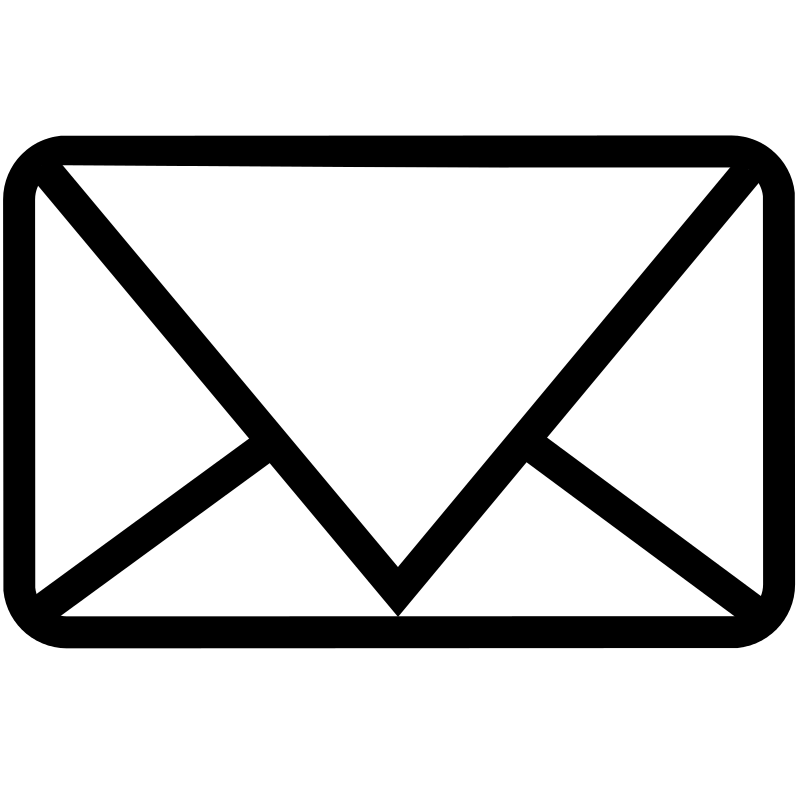 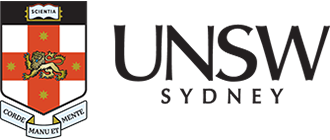 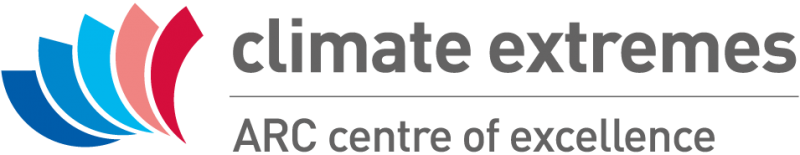